Lesson 3:Chopping Logs
Logarithmic Functions
Chopping Logs
Unit 2 ● Lesson 3
[Speaker Notes: Ask students to work the Jump Start problems. After students have completed the problems, ask a student to share their method for graphing the function. Reinforce their explanation by drawing in the transformed axes and counting the points as described in Unit 2 Lesson 2. Have a student also share how to work the second problem by identifying the vertical asymptote and then using the point that is 1 unit to the right to identify the transformed x-axis. Verify that the graph has only been translated by counting the anchor points marked on the graph.]
Use graphs to discover properties of logarithms.

Justify conjectures about logarithms.
Unit 2 ● Lesson 3
Chopping Logs
Unit 2 ● Lesson 3
Chopping Logs
What do you think? 
How can you verify if Abe’s idea works?
Unit 2 ● Lesson 3
[Speaker Notes: Instructional Routine: Think-pair-share, give 1 minute independent think time, 2 minutes with a partner and then discuss whole group
Begin the lesson by introducing the equation and asking the students why this might make sense. Students may say they could “distribute” the log. Ask students how they could test their claim. Students should come up with the idea that they can test the statement with particular numbers, which they need to do to work on problems 1 and 2. These questions address the common misconception that .
The purpose of this question in the launch is to:
get students thinking about the possibility of equivalent expressions for logarithms,
to demonstrate how to test an algebraic expression with numbers,
to understand that although a statement like this is tempting to believe, it is not true.
The product, quotient, and power rules for logarithms will be introduced as the lesson progresses.]
Chopping Logs
2.  If Abe’s idea works, give some examples that illustrate why it works. If Abe’s idea doesn’t work, give a counterexample.
Unit 2 ● Lesson 3
[Speaker Notes: Once students have a chance to work on problem 2, have a student share their example showing the statement to be untrue. Students will use this strategy throughout the task. If necessary, support them in rewriting their work so the statements are clear.]
Chopping Logs
Independently, begin thinking through problems 3 and 4.
Unit 2 ● Lesson #
[Speaker Notes: Have students begin working on problems 3 and 4 independently for 3 minutes before moving into partner work.]
Chopping Logs
With your partner, continue thinking through problems 3 - 7.
Unit 2 ● Lesson 3
[Speaker Notes: If students struggle with problems 3 and 4. Pause and have a short discussion before moving them to work on problems 5-7.]
Chopping Logs
Unit 2 ● Lesson 3
6. How can you express Mary’s rule in words?
Unit 2 ● Lesson 3
[Speaker Notes: After these equations have been discussed, have a student who can explain Mary’s reasoning behind the Log of a Product Rule. Have a student share an example of the Logarithm of a Product Rule and ask the class for an explanation of the rule. End the discussion by asking students to write the following in their Takeaways notes:]
Unit 2 ● Lesson 3
Chopping Logs
Independently, working through problem 8.
Unit 2 ● Lesson 3
[Speaker Notes: As students are working individually, check to see that they are finding methods for identifying the transformations of the parent function. After students have completed problem 8, ask them to share their work with a partner and then complete the task working in pairs or small groups.]
Chopping Logs
With a partner, share your thinking on problem 8 and then begin working on problems 8-12.
Unit 2 ● Lesson 3
[Speaker Notes: As students are working individually, check to see that they are finding methods for identifying the transformations of the parent function. After students have completed problem 8, ask them to share their work with a partner and then complete the task working in pairs or small groups.

Problem 10 may pose a challenge for students in finding numbers that they can evaluate to determine if the statement is true. Refer them back to the example given during the discussion of problem 7. Students should recognize that using powers of  will make the statement easier to evaluate.

Once students complete problems 8–10, read Abe and Mary’s discussion aloud. Presenting the task both visually and auditorily improves comprehension and clarity of the argument. Encourage students to follow along as you read, and to pay particular attention to the equations written in the task.

For the discussion of the second part of the task, identify a student for 8a and 8b who can show how they found the transformations of the graphs and wrote equations. For problem 9, select a student who has written a statement of the Logarithm of a Quotient Rule that expresses the right idea but does not use notation that is precise, so that the class can discuss how it can be revised.]
Chopping Log
Unit 2 ● Lesson 3
[Speaker Notes: The focus of this part of the discussion will be on the Logarithm of a Quotient Rule and the Logarithm of a Power Rule. Students are ready to discuss when they have completed problem 11.]
Chopping Logs
9. Use these examples to write a rule for division inside the argument of a logarithm that is like the rule that Mary wrote for multiplication inside a logarithm.

10. Is this statement true? If it is, give some examples that illustrate why it works. If it is not true provide a counterexample.
Unit 2 ● Lesson 3
Chopping Logs
Unit 2 ● Lesson 3
Unit 2 ● Lesson 3
Properties of Logarithms:
Unit 2 ● Lesson 3
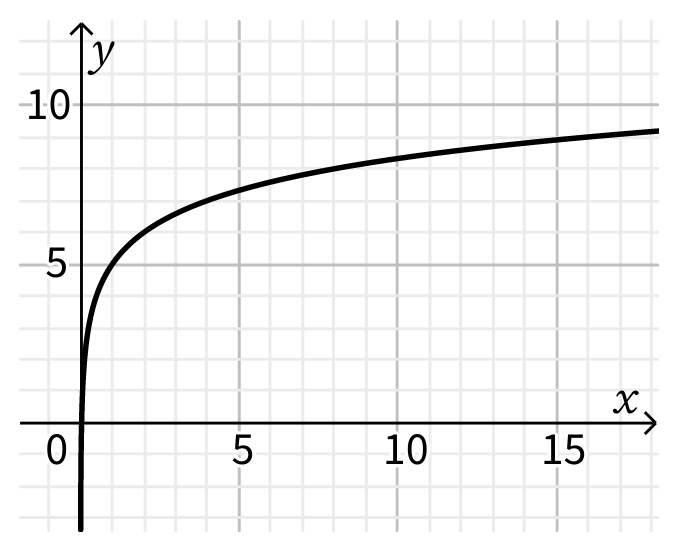 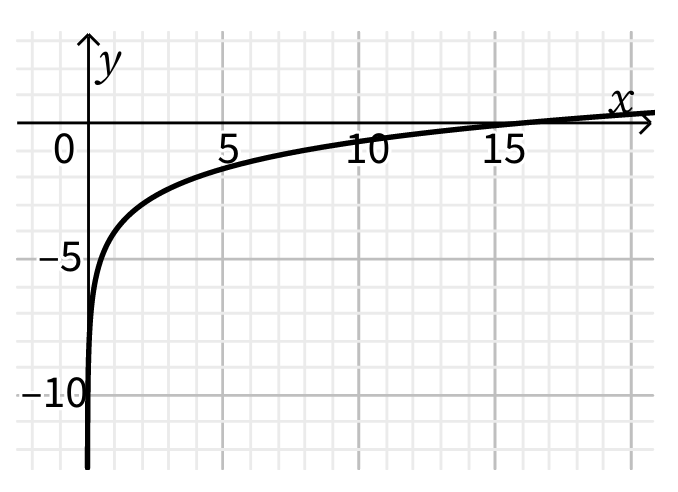 Unit 2 ● Lesson 3
Unit 2 ● Lesson 3